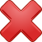 Маса тіла,одиниці маси
Перевір  себе
Маса  позначається  буквою
Г
-
m
Р
+
-
Маса в СІ вимірюється  в
+
-
КГ
Г
М
-
Прилад для визначення маси
-
+
мензурка
терези
лінійка
-
3кг
3000 тон перести в СІ
-
+
30г
300г
-
4кг 500г  і 3кг500г =
-
-
8мг
8г
8кг
+
Маса- це міра
+
-
ваги
інертності
інерції
-
Чим більша маса, тим швидкість
-
-
більша
Не змінюється
меньша
+
70г
0,007 кг  =      г
+
-
7г
700г
-